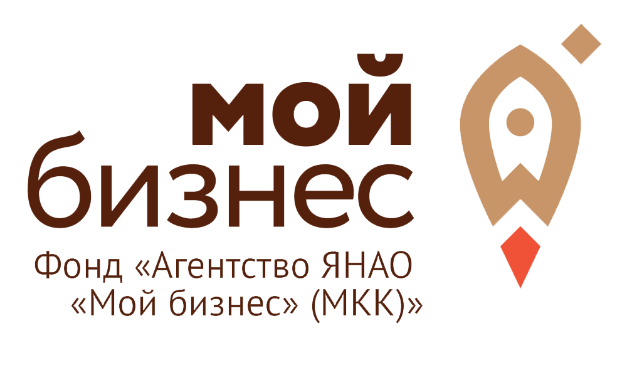 Школа социального предпринимательства 
Ямало-Ненецкого автономного округа
Клуб по интересам для пожилых «КладезЪ»  
Категория  2

Актуальность проекта: 
Рост числа пожилых граждан и проявления у них психологических барьеров и зажимов, связанных с переходом на новый уровень жизни. 

Территория реализации проекта: ЯНАО, г. Муравленко
Самозанятая Черная Ольга Дмитриевна
2024 г.
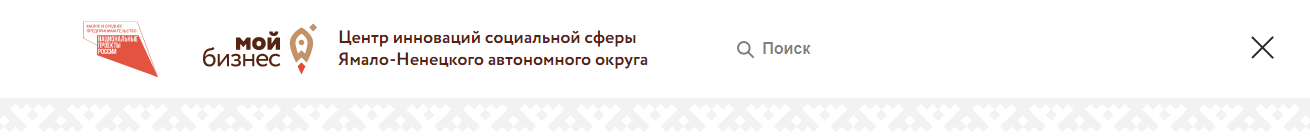 Суть проекта:
Клуб по интересам для пожилых «КладезЪ» - это площадка для реализации пожилыми гражданами своего творческого потенциала, улучшения когнитивных функций организма (памяти, внимания, мышления), общения и социализации в обществе.

Миссия проекта:
Старость – не приговор, а возможность жить по-новому.
Социальная значимость проекта:
Центр предлагает различные виды активности, которые помогают пенсионерам оставаться активными, здоровыми и шагать в ногу со временем.
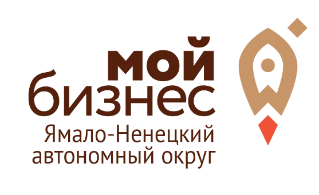 Срок реализации:  начало работы: 03.02.2023 года
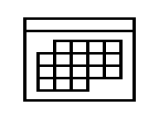 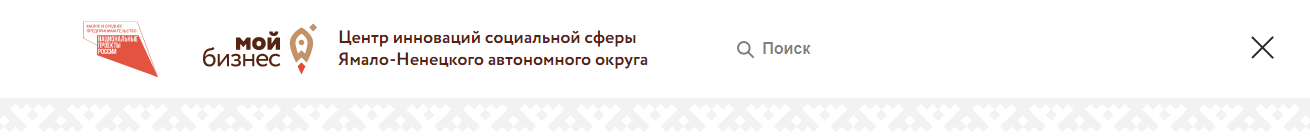 [Speaker Notes: 2 слайд. Суть проекта/бизнеса
 
Краткое описание сути проекта, если сформулирована, то можно указать миссию проекта.
Срок реализации - когда запускаете проект и как долго реализуете
О чем рассказывать на фоне слайда:
Описание проекта (как решение этой проблемы) 
Суть: Мы делаем проект/бизнес (название), помогающий пользователям (описание аудитории) решать проблемы (формулировка проблемы) при помощи (продукт… товар… технология… секретный соус…). Если есть сформулированная миссия – напишите.]
Анализ рынка
Целевая аудитория:
- пожилые жители г. Муравленко;
- одиноко проживающие люди;
- люди, старшего возраста, имеющие инвалидность.
Заинтересованные стороны:
- Департамент социальной защиты населения;
- Управление социальной защиты населения г. Муравленко;
- Администрация г. Муравленко.
Ключевые партнеры:
- Центр социального обслуживания населения;
- Городской Совет ветеранов
Количество пожилых граждан на Ямале постоянно растет. 
Доля тех из них, кто систематически занимается физической культурой и спортом  - 12 %
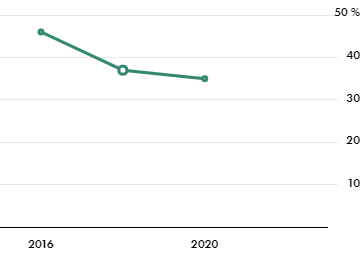 При этом число тех, кто посещает культурно-досуговые занятия постоянно снижается.
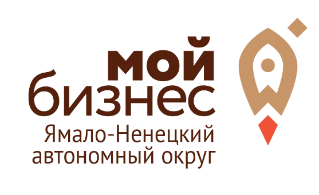 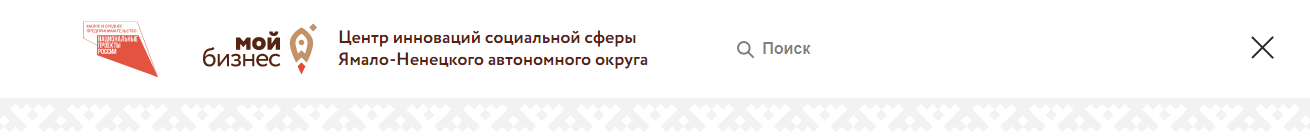 [Speaker Notes: 3 слайд. Анализ рынка
Анализ рынка (объем, основные конкуренты, можно диаграммой показать, например, их доли рынка)

О чем рассказывать на фоне слайда:
Рынок.
Покажите расчет рынка для вашего сервиса/продукта/услуг
Не одним числом, а с объяснением как посчитали.
Для того, чтобы он был более точным, расчет нужно делать как «сверху» так и «снизу».
Конкуренты.
Расскажите об основных конкурентах и ваших конкурентных преимуществах
Альтернативные решения
Здесь может быть только указание компаний или сервисов, а может быть табличка со сравнительными характеристиками.]
Направления расходования:
Для полноценных занятий по направлению компьютерная и финансовая грамотность, проведения групповых занятий на обучающих и развивающих платформах желательно наличие компьютерной техники.
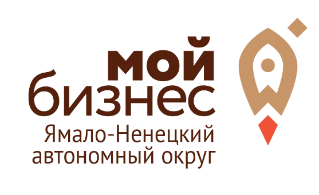 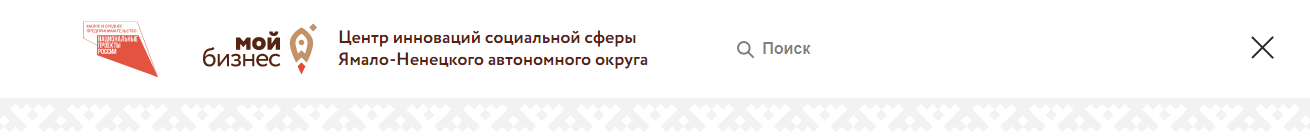 [Speaker Notes: 4 слайд.  Основные каналы маркетинговых коммуникаций

О чем рассказывать на фоне слайда:

Основная информация из бизнес-плана по вашему проекту/бизнесу 
Опишите, изобразите  как именно  и какими способами будете взаимодействовать с ЦА, сделайте схему, если потребуется.]
Рентабельность и окупаемость проекта
[Speaker Notes: 5.- основные фин. показатели   с акцентом на  параметры Рентабельность и окупаемость проекта/бизнеса

- наличие собственных средств инициатора от общей суммы расходов, указанных в проекте]
Потоки доходов (в разрезе месяца)
Каналы маркетинговых коммуникаций:
 взаимодействие с городским Советом ветеранов;
 взаимодействие с Администрацией города;
 участие в городских общественных мероприятия;
 взаимодействие с городскими СМИ;
 продолжение деятельности в рамках проекта «Ямальское долголетие».
[Speaker Notes: - основные фин. показатели   с акцентом на  параметры Рентабельность и окупаемость проекта/бизнеса

- наличие собственных средств инициатора от общей суммы расходов, указанных в проекте]
Перспективный план развития
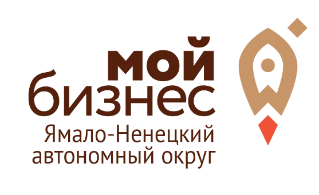 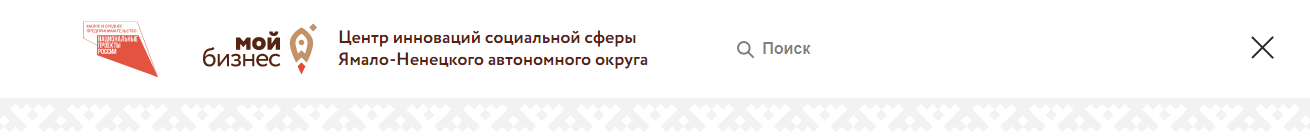 [Speaker Notes: 4 слайд.  Основные каналы маркетинговых коммуникаций

О чем рассказывать на фоне слайда:

Основная информация из бизнес-плана по вашему проекту/бизнесу 
Опишите, изобразите  как именно  и какими способами будете взаимодействовать с ЦА, сделайте схему, если потребуется.]
Команда проекта
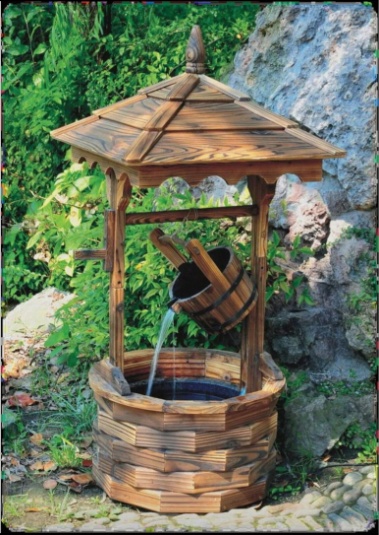 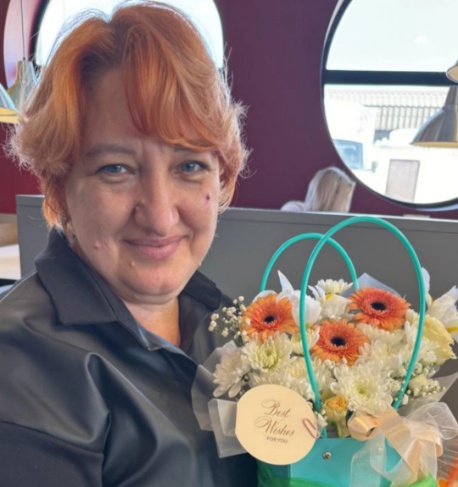 ЧЕРНАЯ ОЛЬГА ДМИТРИЕВНА

Автор проекта и руководитель 
Клуба по интересам для пожилых «КладезЪ»
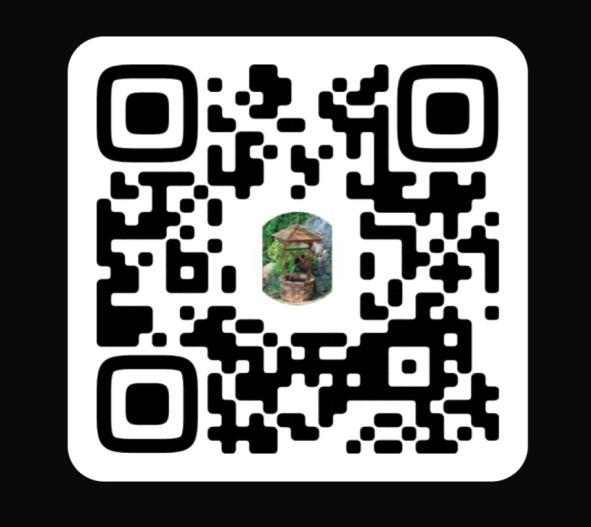 ПРИГЛАШАЮ ВАС К СОТРУДНИЧЕСТВУ!
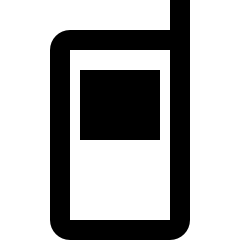 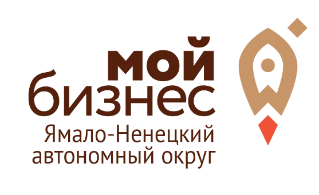 8 922 28 28 461
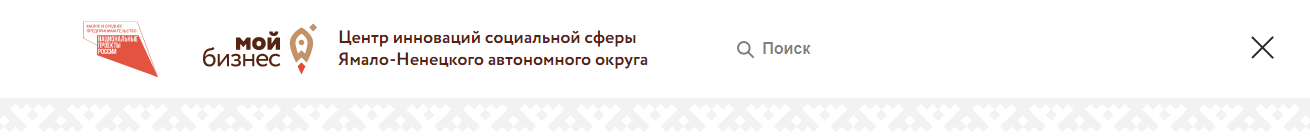 [Speaker Notes: 7 слайд.  Команда проекта (если есть)Только те кто уже реально естьНе нужно сюда писать кого планируете.]
«КЛАДЕЗЪ»
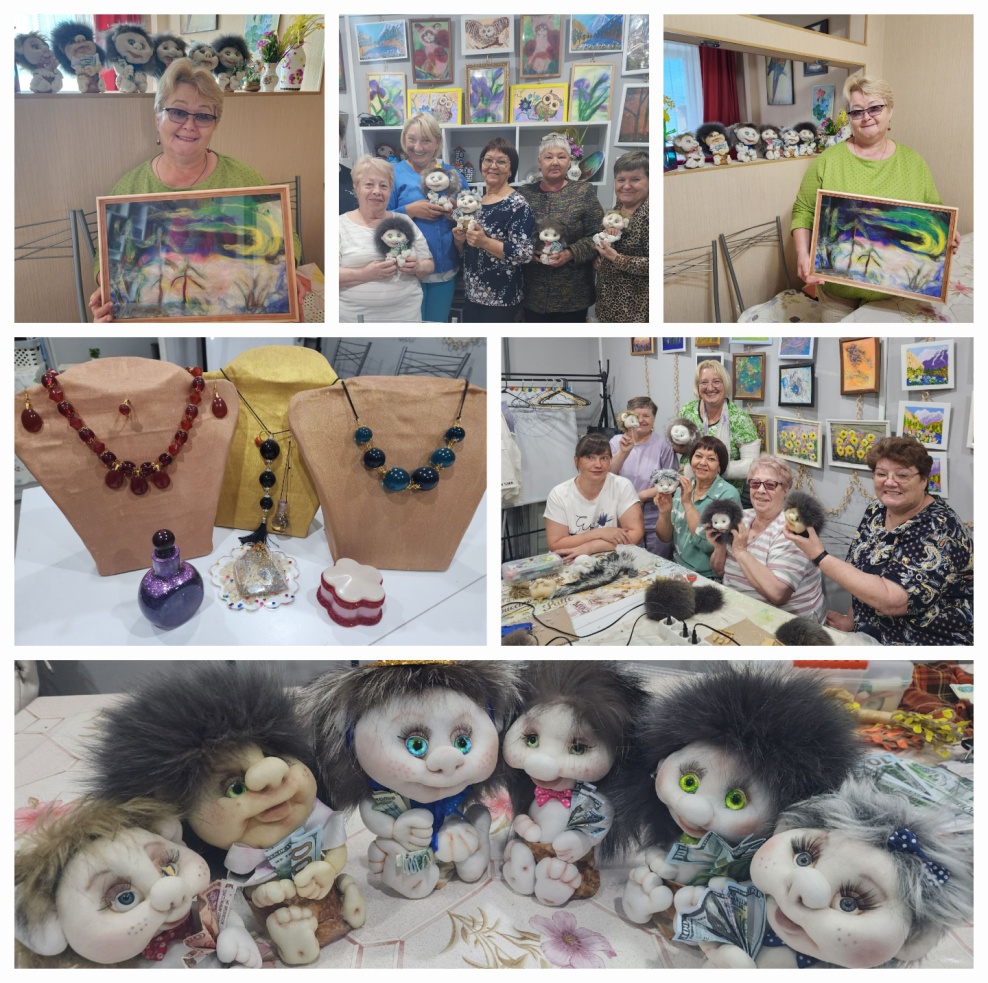 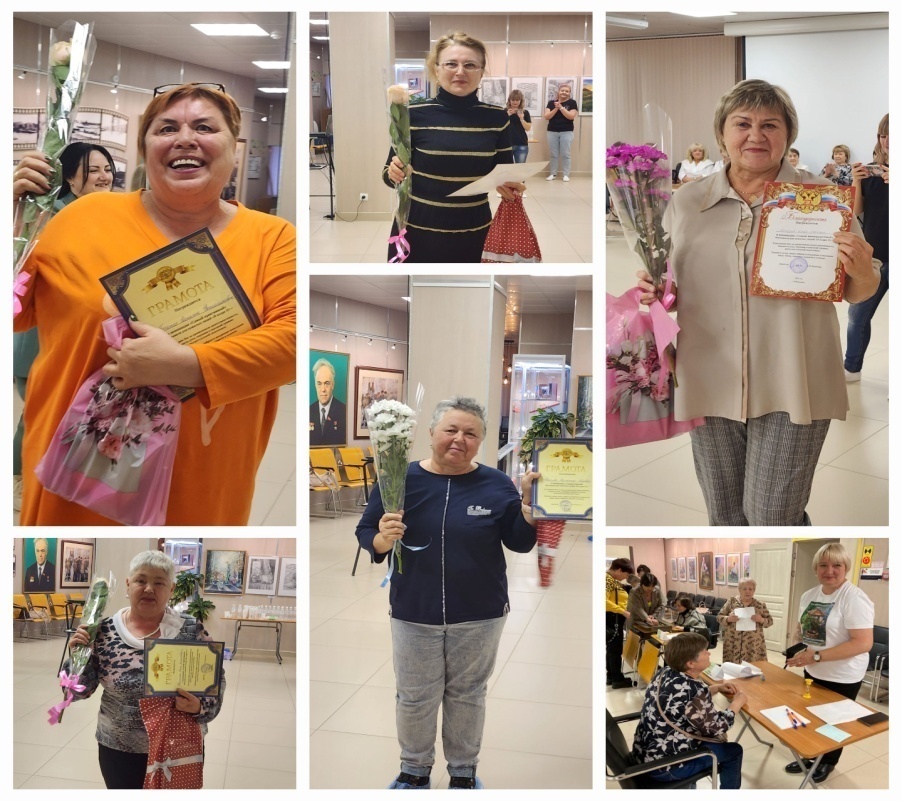 САМЫЙ БОЛЬШОЙ КЛАДЕЗЪ СОКРОВИЩ СКРЫТ В НАШИХ СЕРДЦАХ!
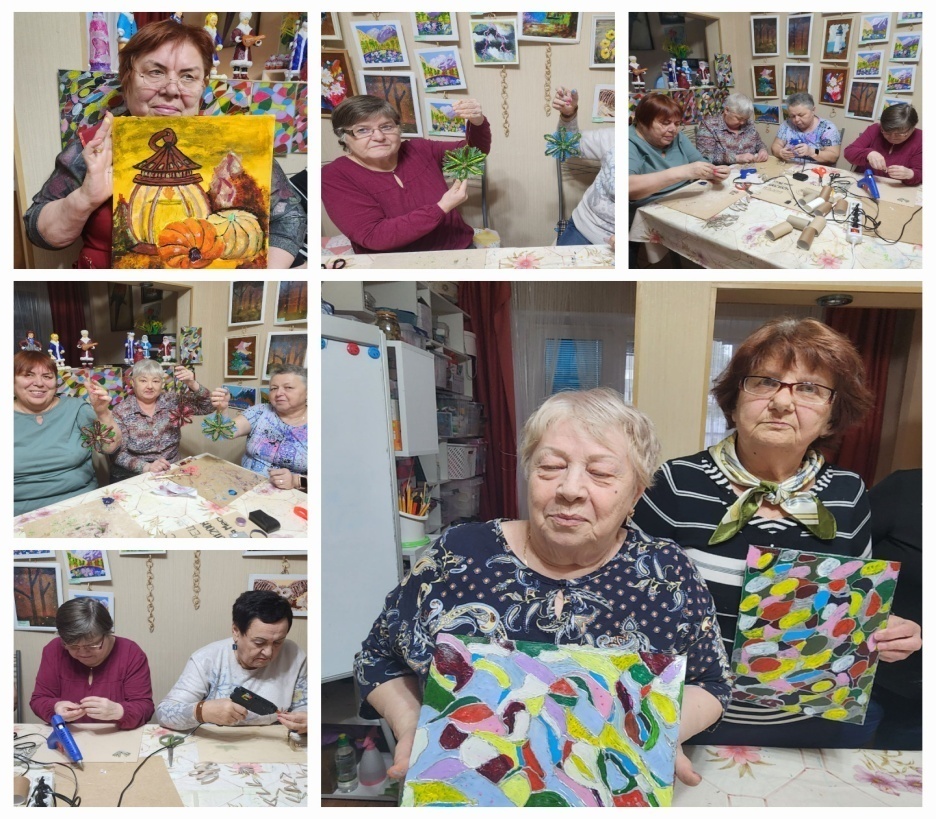 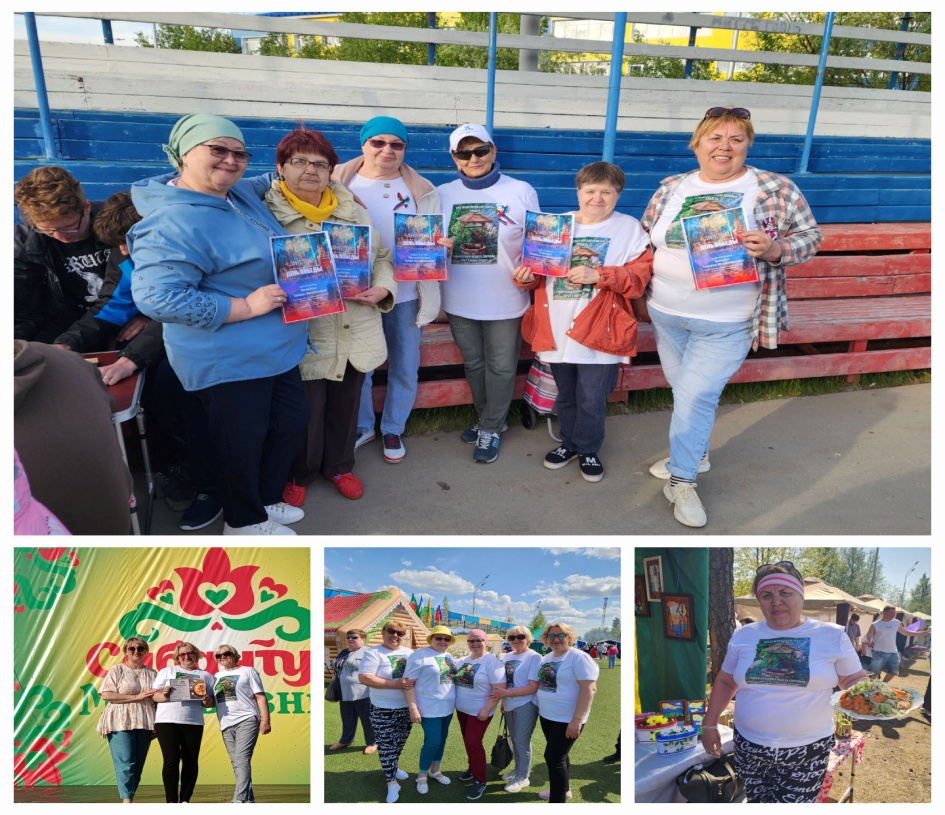 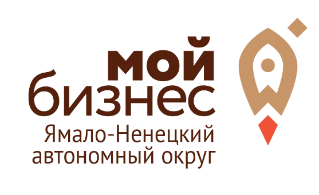 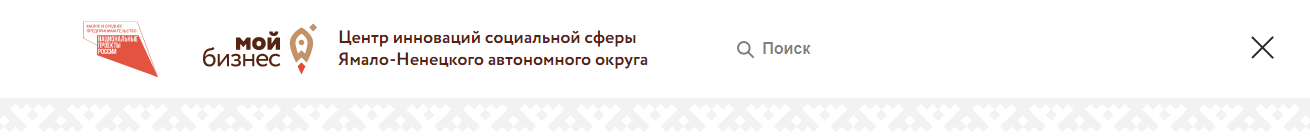 [Speaker Notes: 7 слайд.  Команда проекта (если есть)Только те кто уже реально естьНе нужно сюда писать кого планируете.]